DISTRICT 16 
LECTURE SERIES
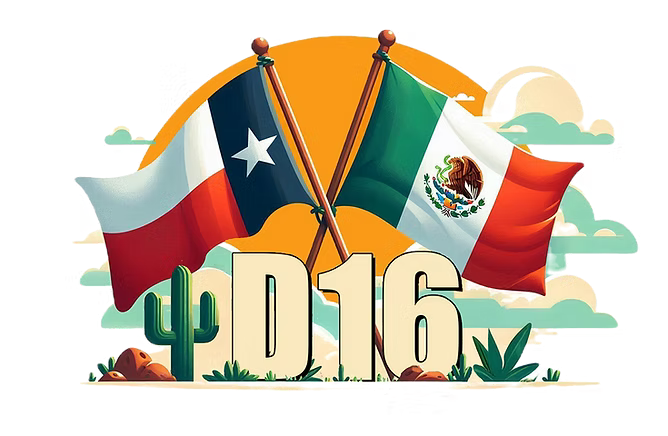 Endplays
By:  Daniel Jackson – March 29, 2025
1
What is an endplay?
From Wikipedia:
An endplay in bridge is a tactical play where a defender is put on lead at a strategic moment and then must make a play that loses one or more tricks. Most commonly, the losing play either constitutes a free finesse or gives declarer a ruff and discard.
2
Concepts from definition…..
Free Finesse
Ruff and Discard
Frozen Suit
3
Ruff and Discard
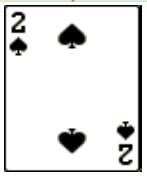 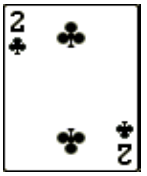 Spades are trumps
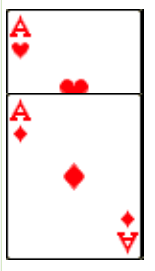 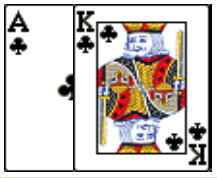 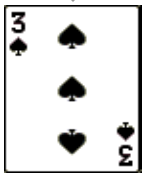 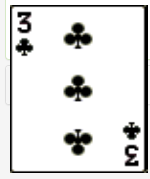 What happens if declarer is on lead?
What happens if West is on lead?
4
Free Finesse
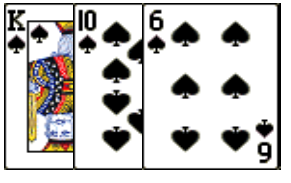 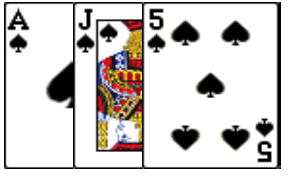 What happens if declarer is on lead?
What happens if the defenders are on lead?
5
Frozen Suit
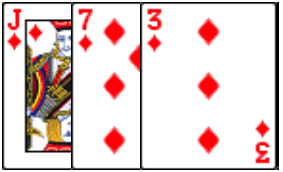 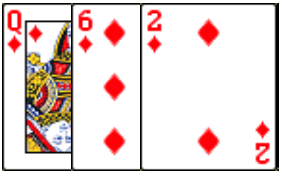 What happens if declarer is on lead?
What happens if the defenders are on lead?
6
Contract: 3 Spades, lead King of Clubs
How the play should go
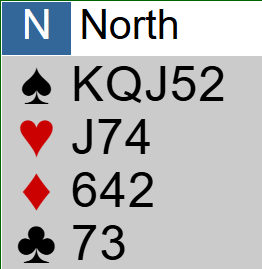 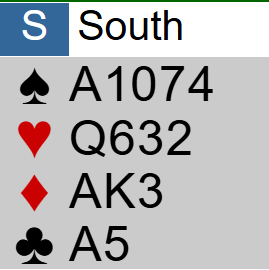 7
Contract: 5 Diamonds, Lead: Ace of Hearts
Auction note: West overcalled 1 heart, East raised preemptively
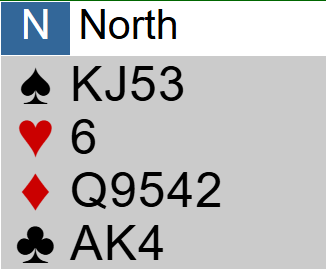 With an endplay...					         Without an endplay...


What if trumps are 3-1?
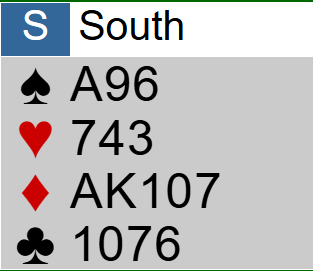 8
Contract: 4 Spades, Lead: Queen of Hearts
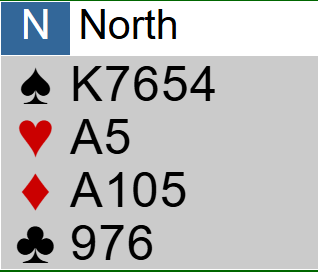 With an endplay...    				         Without an endplay...
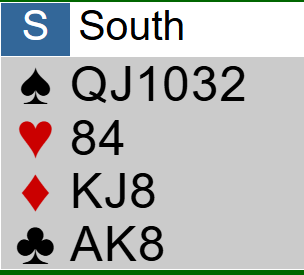 9
Contract: 6 Spades, Lead: Jack of Hearts
Can you make it on a bad spade split?
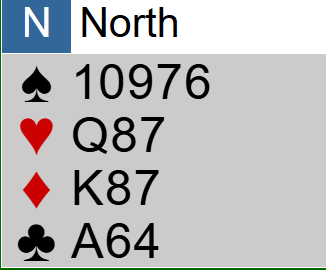 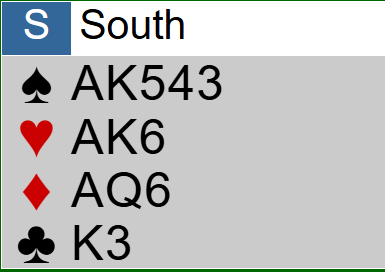 10
Contract: 4 Spades, lead Queen of hearts
With an endplay...                                                  Without an endplay...
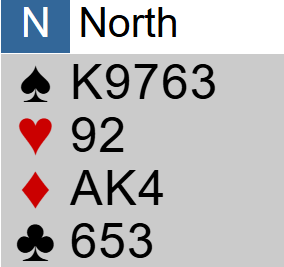 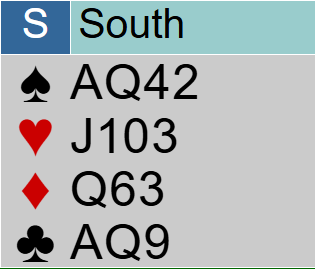 Contract: 6NT Lead: 8 of hearts
Auction note: East preempted in hearts
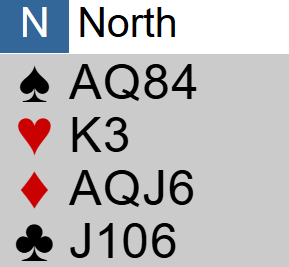 With endplay...     						Without endplay...
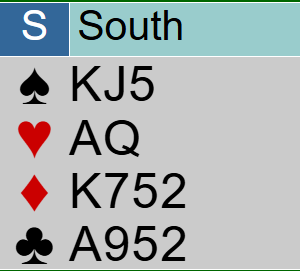 12
Contract: 3NT Lead: small heartAuction note: North deals, East overcalls 1 club with 2NT, 2 lower unbid
Without counting...					Counting cards...
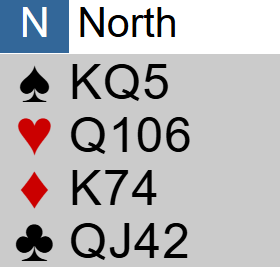 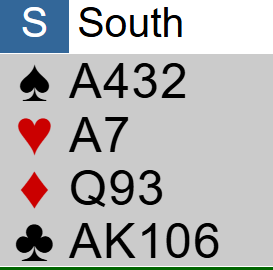 13
Contract: 6NT Lead: Jack of hearts
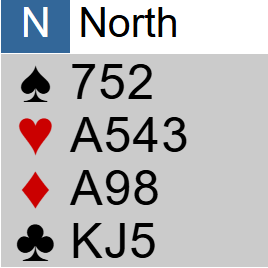 Without counting...					Counting cards...
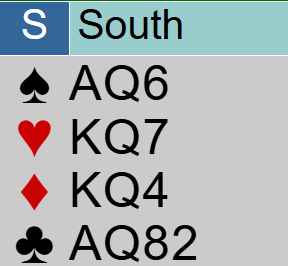 14
Real hand #1: Contract 4S, lead small club
Auction note: East opened one club.
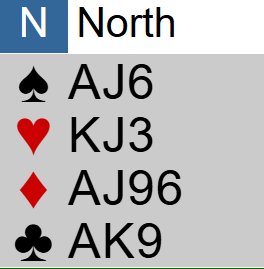 Without endplay...   				                    With endplay...
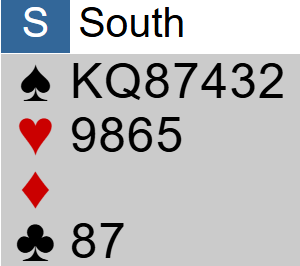 15
Real hand #2: Contract 4H, lead small club
With an endplay...
Real hands are messy! 
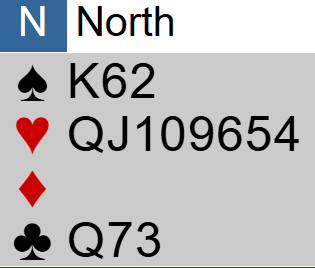 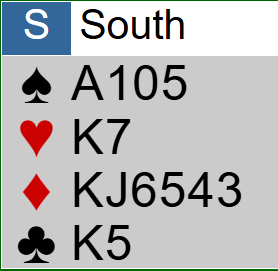 16
Real Hand #3: Two Confessions
Contract: 3NT, lead 3 of clubs
Link to Hand: BBO
17
QUESTIONS  ??
Feel free to contact me by email:
djackson3789@hotmail.com
18
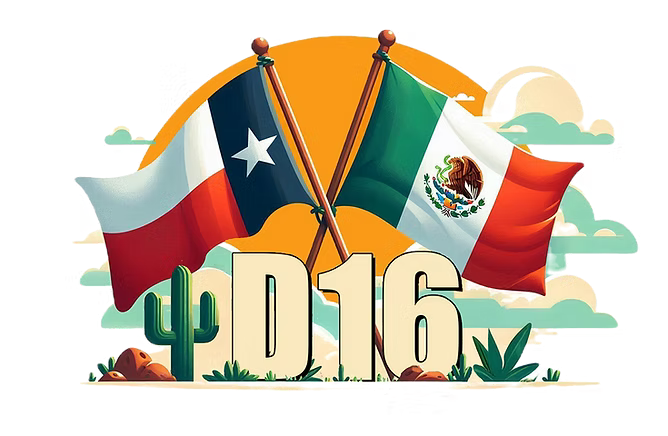 THANK YOU ♥️
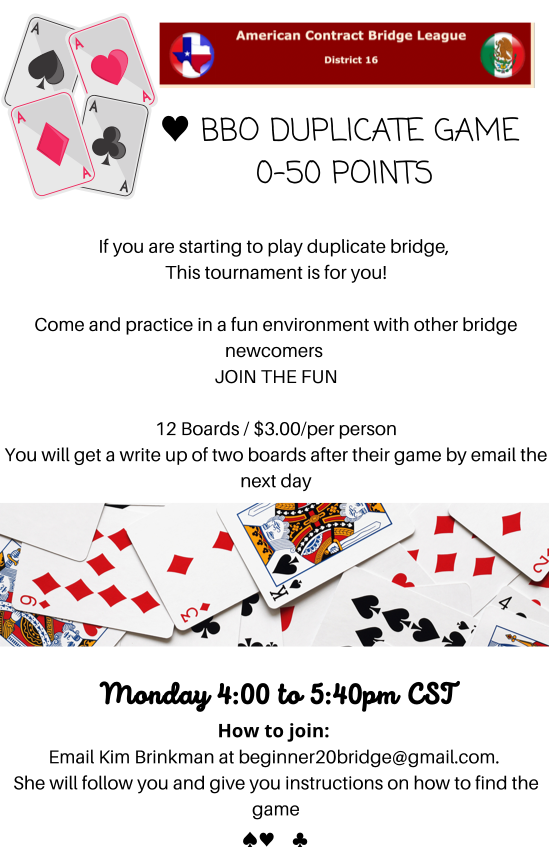 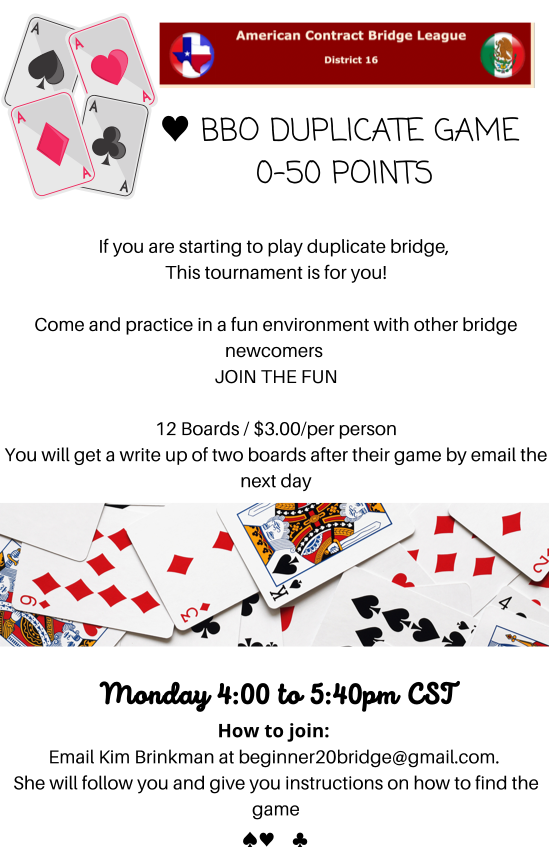 19